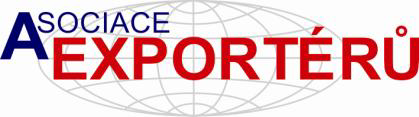 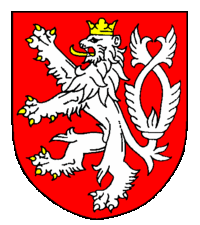 Index exportu 2018-04
Ing. Otto Daněk – místopředseda AE
Národní export: skutečnost 2017 vers. 2016 (bil.Kč)
+ 5,8 %
Národní export: skutečnost 2018/1-2 vers. 2017/1-2 (mld.Kč)
+ 1,0 %
Národní import: skutečnost 2017 vers. 2016 (bil. Kč)
Národní import: skutečnost 2018/1-2 vers. 2017/1-2 (mld. Kč)
Národní bilance ZO: 2017 vers. 2016 (bil.Kč)
Národní bilance ZO: 2018/1-2 vers. 2017/1-2 (mld.Kč)
Přeshraniční export do EU: 2017 vers. 2016 (bil.Kč)
Přeshraniční export do EU: 2018/1-2 vers. 2017/1-2 (mld.Kč)
Přeshraniční export do SRN: 2017 vers. 2016 (bil.Kč)
Přeshraniční export do SRN: 2018/1-2 vers. 2017/1-2 (mld.Kč)
Přeshraniční export osobní automobily: 2017 vers. 2016 (bil.Kč)
Přeshraniční export osobní automobily: 2018/1-2 vers. 2017/1-2 (mld.Kč)
Komentář k ZO ČR v r. 2018/1-2
Export meziročně ještě mírně roste, ale jeho dynamika klesá
Dynamika importu je 2,8 x větší než exportu
Bilance ZO se meziročně propadá o více než 20%
Přeshraniční export osobních automobilů meziročně klesl o 7,4 %
Přeshraniční export ND pro automob. prům. meziročně klesl o 3,2 %
Export do SRN meziročně vzrostl o 1,1 %
Export do Číny klesl o 1,3 %, import vzrostl o 11,5 %
Kilogramové ceny exportu do Číny jsou v průměru 130,27 Kč (Y/Y -15,8%)
Kilogramové ceny importu z Číny jsou v průměru 368,63 Kč (Y/Y -4,0%)
Zrušení karenční doby
před jejím zavedením se průměrná nemocnost v průmyslu pohybovala mezi 12 – 14 %
po jejím zavedení ze dne na den klesla na 3 – 4%

v současné době na trhu práce chybí dle ČSÚ téměř 239 tis. pracovníků
skutečnost je však mnohem horší minimálně o 50 tis. pracovníků

poslední údaje o nezaměstnanosti v ČR říkají, že tato hodnota v únoru 2018 v průměru dosáhla úrovně 3,7 %, ale existují i regiony i s úrovní 1,3 %
odhaduje se, že min. 40 tis. nezaměstnaných se pohybuje v „šedé“ zóně ekonomiky, čili nejsou nezaměstnaní

 ve skutečnosti tak je 0,8 nezaměstnaného/volné pracovní místo a s přicházejícím jarem se tento poměr ještě níží
Děkuji za pozornost
Ing. Otto Daněk
Místopředs. Asociace exp. danek@atas.cz

(statistická data čerpána z ČSÚ)